День в музее
22 ноября 2014г.
Фотоотчет  
воспитателя гр.  «Пчелка»
 Березиной Натальи Юрьевны
Интерактивная программа  для детей в Ярославском    музее-заповеднике
«История чаепития»
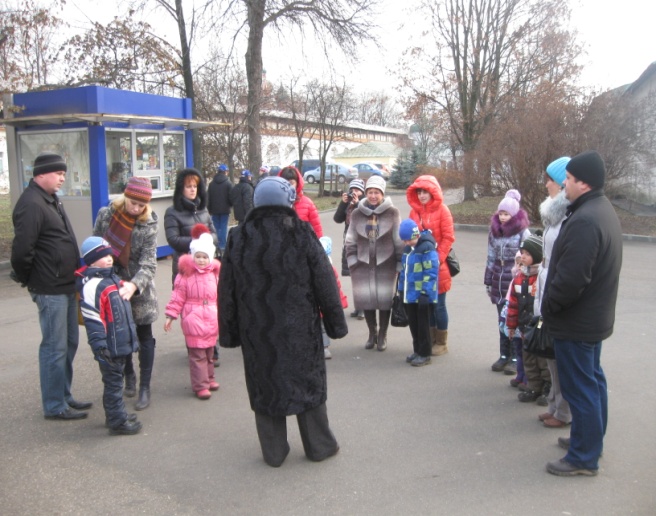 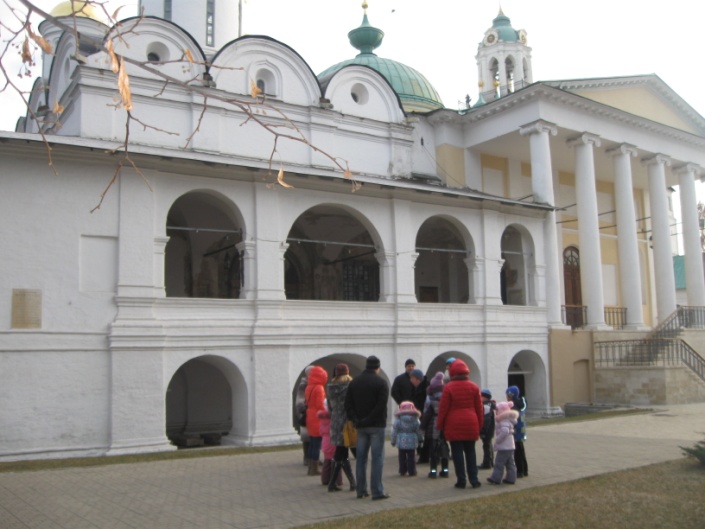 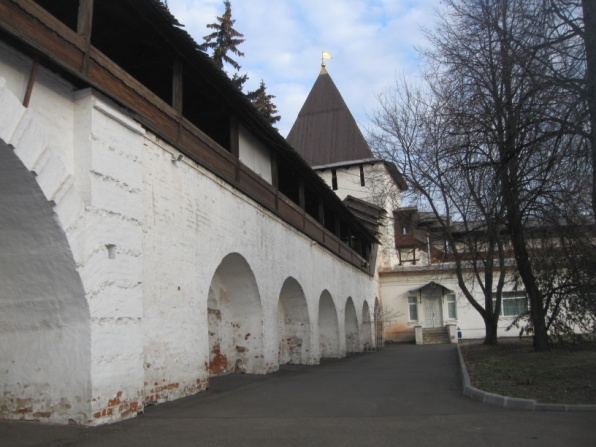 Нас радушно встретили и провели небольшую экскурсию по территории музея -заповедника
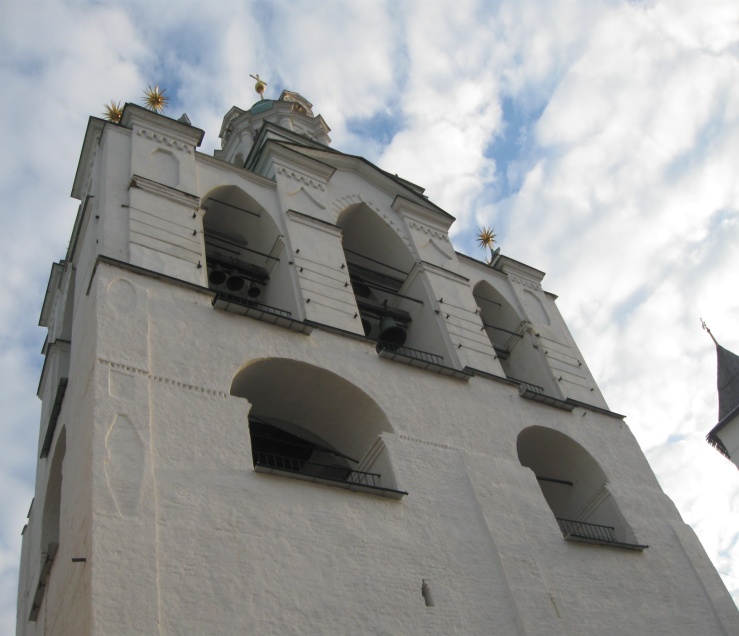 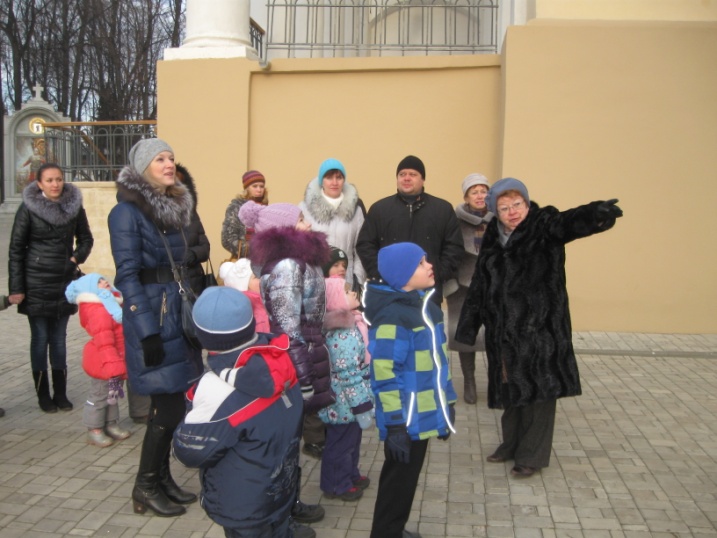 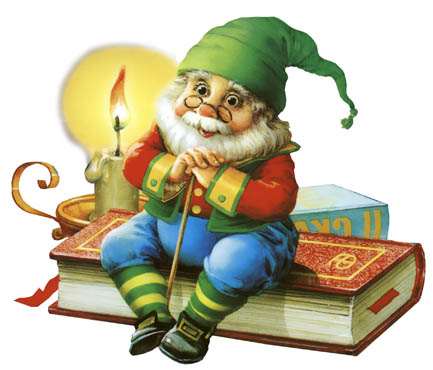 Мы узнали много нового  о самоваре
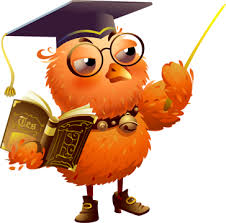 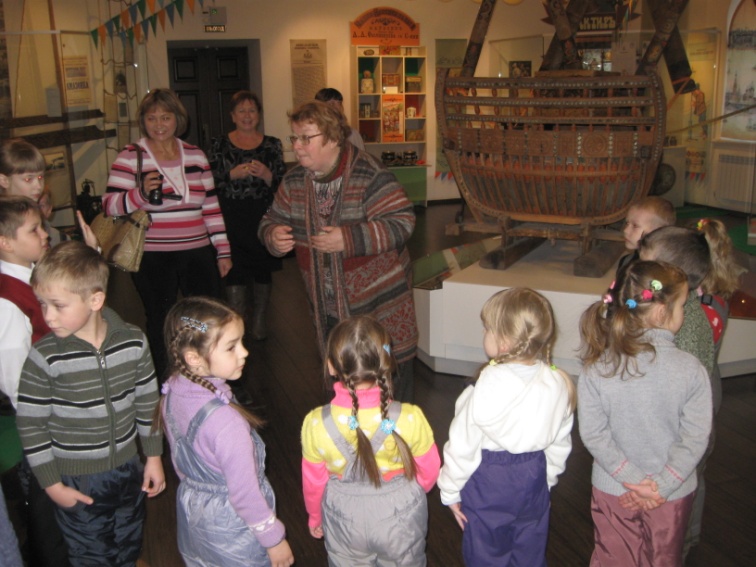 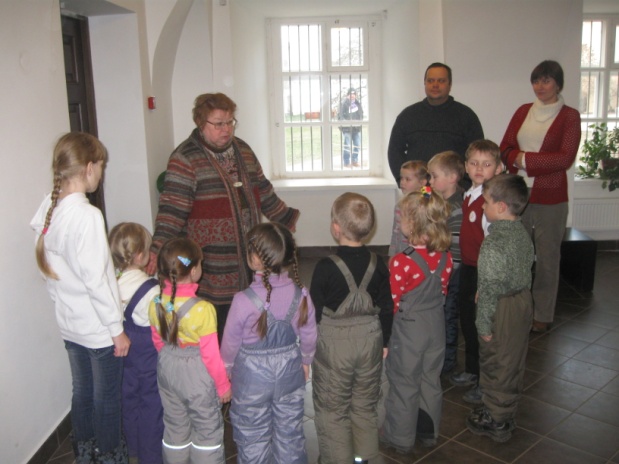 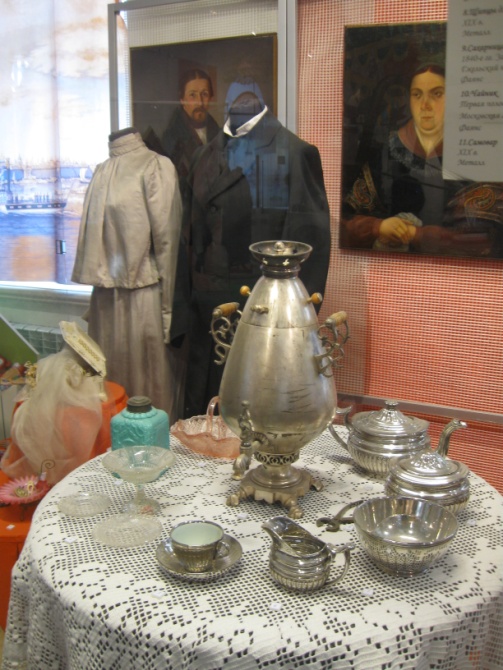 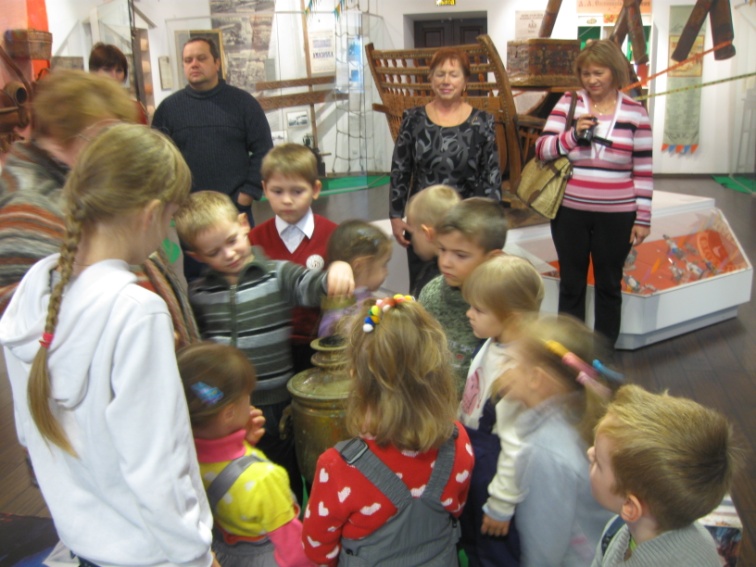 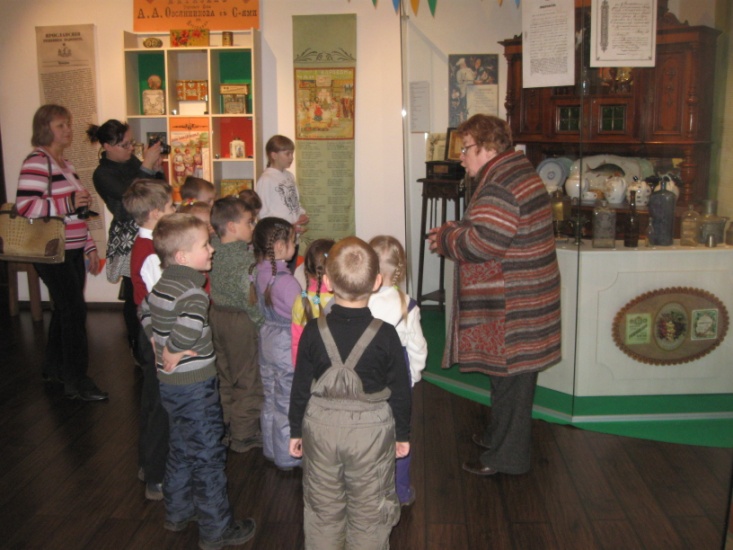 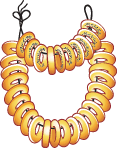 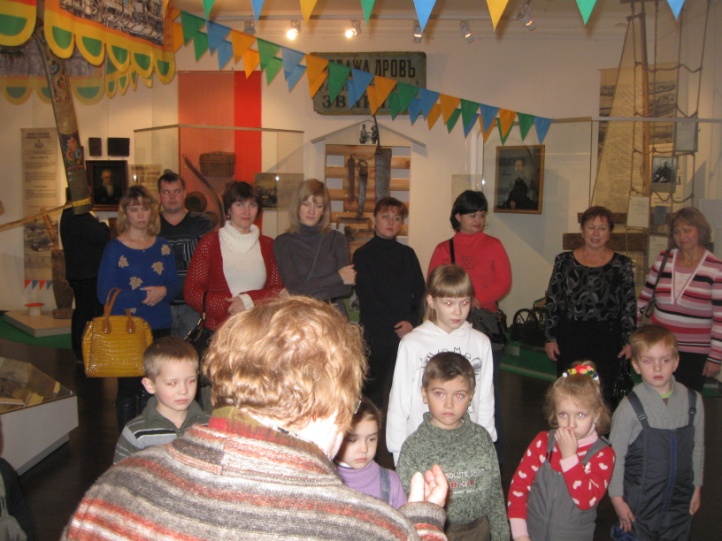 Детям  и родителям  предлагали 
увлекательные задания,
загадки, 
головоломки…
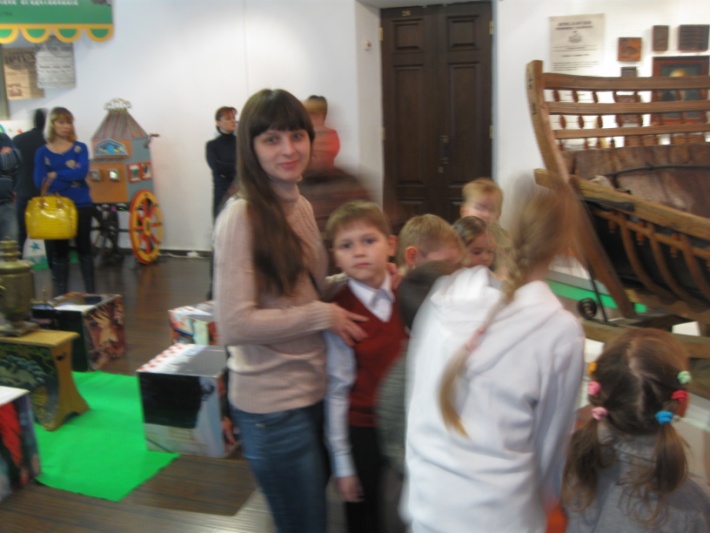 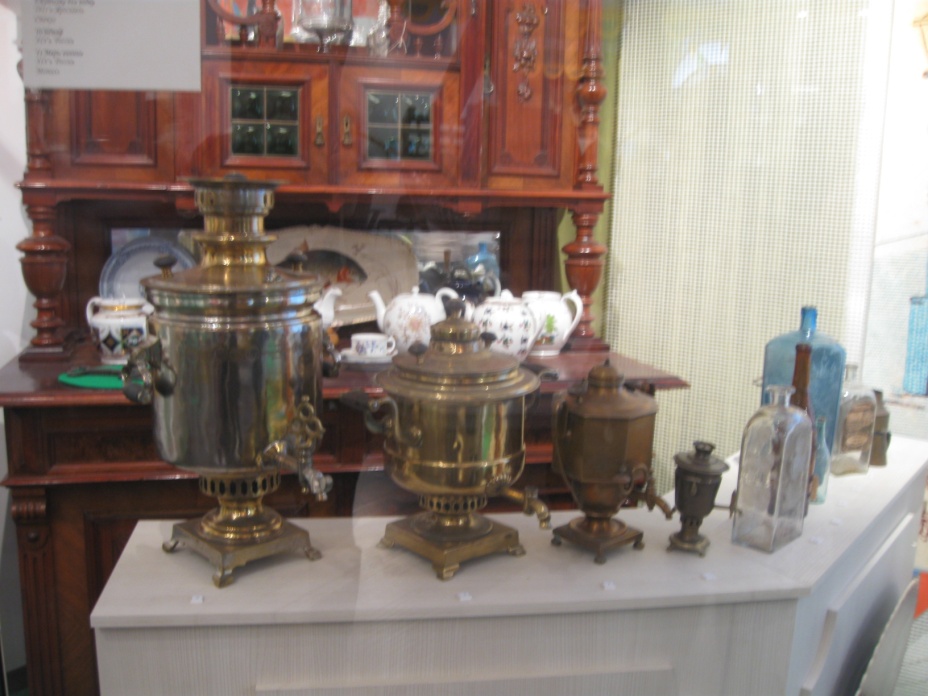 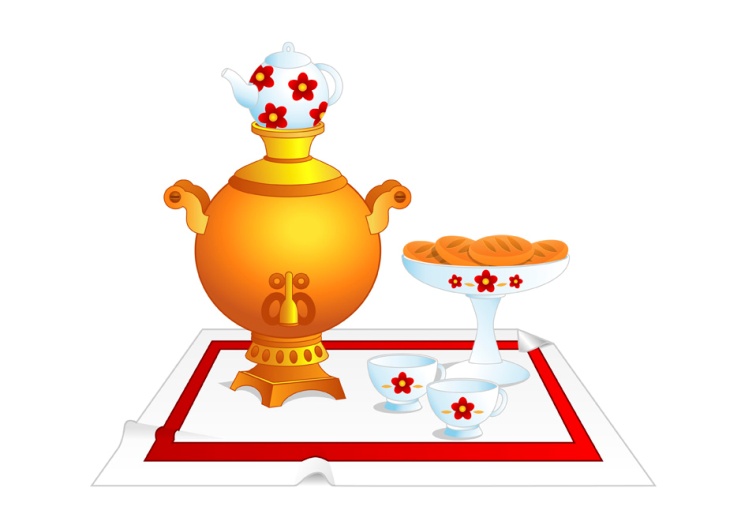 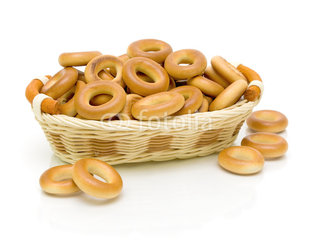 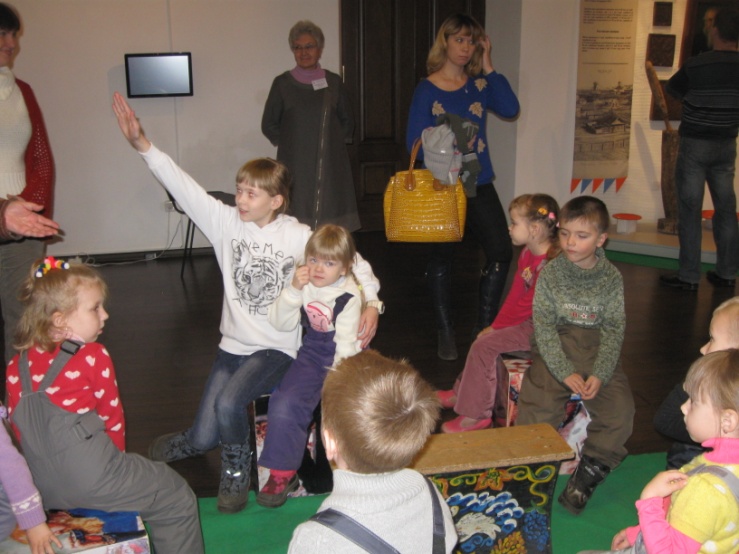 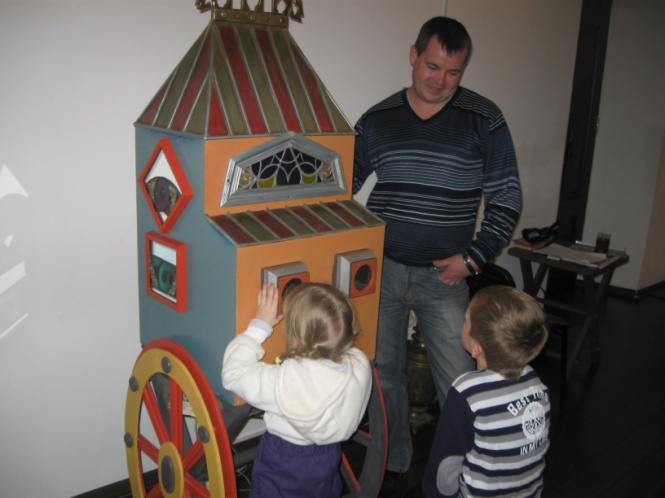 Ну и наконец-то… 
 разрешили  все исследовать
самостоятельно
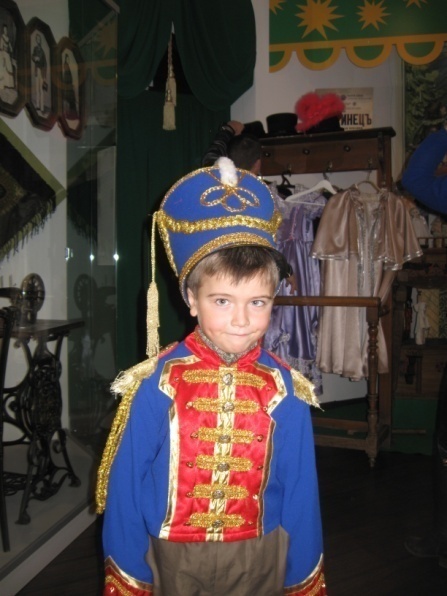 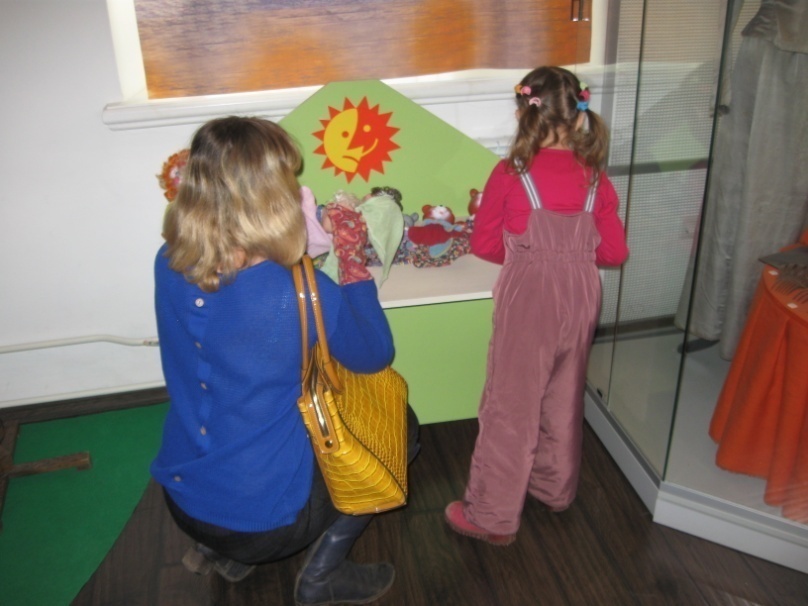 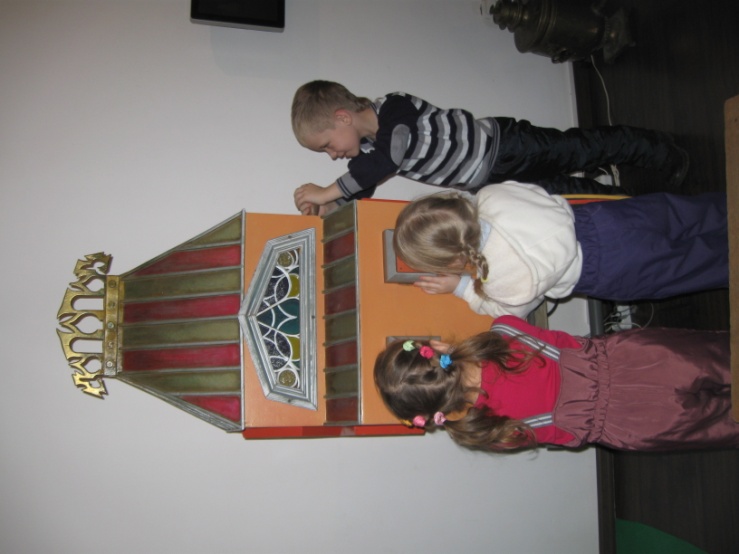 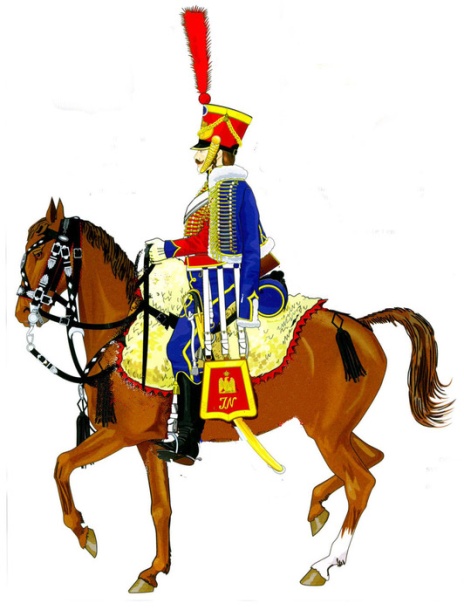 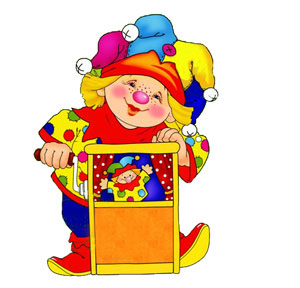 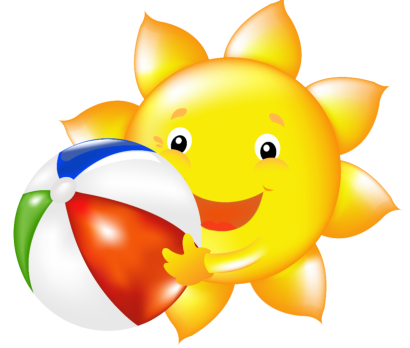 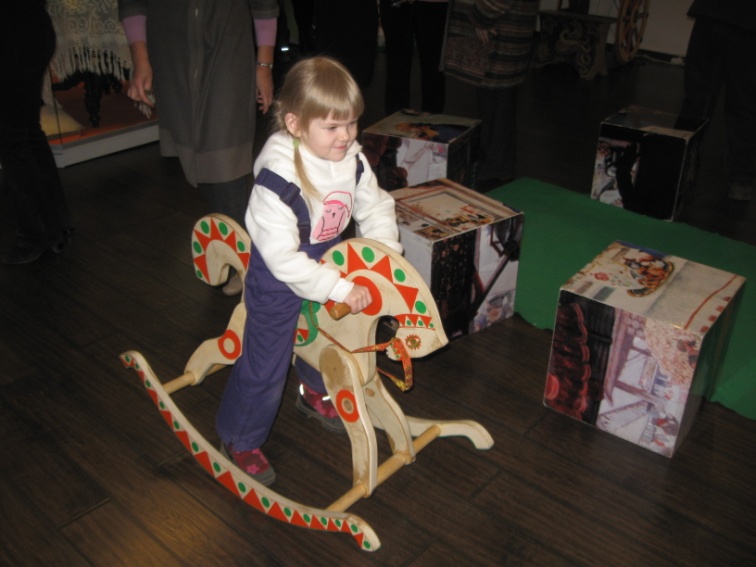 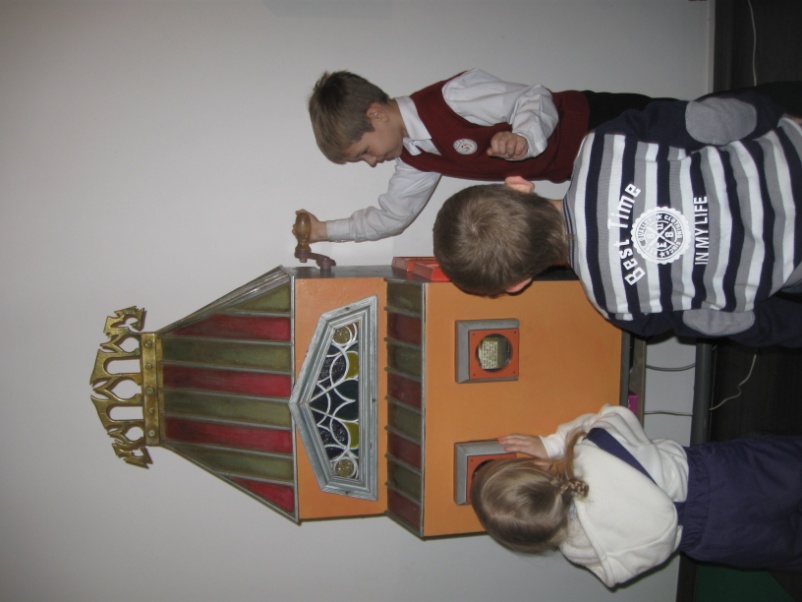 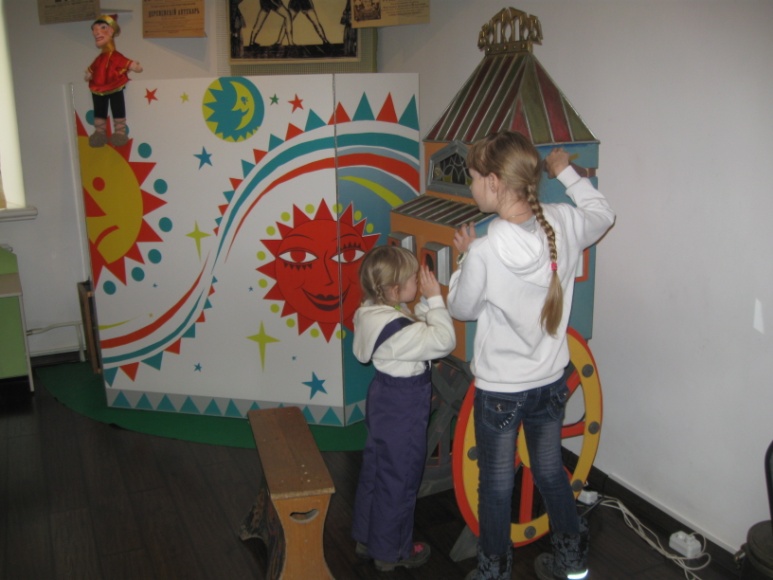 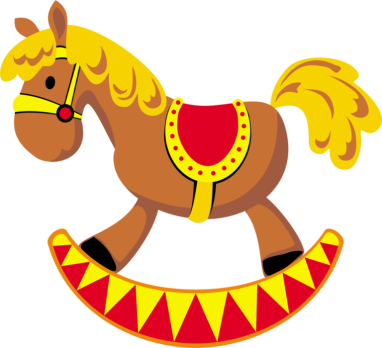 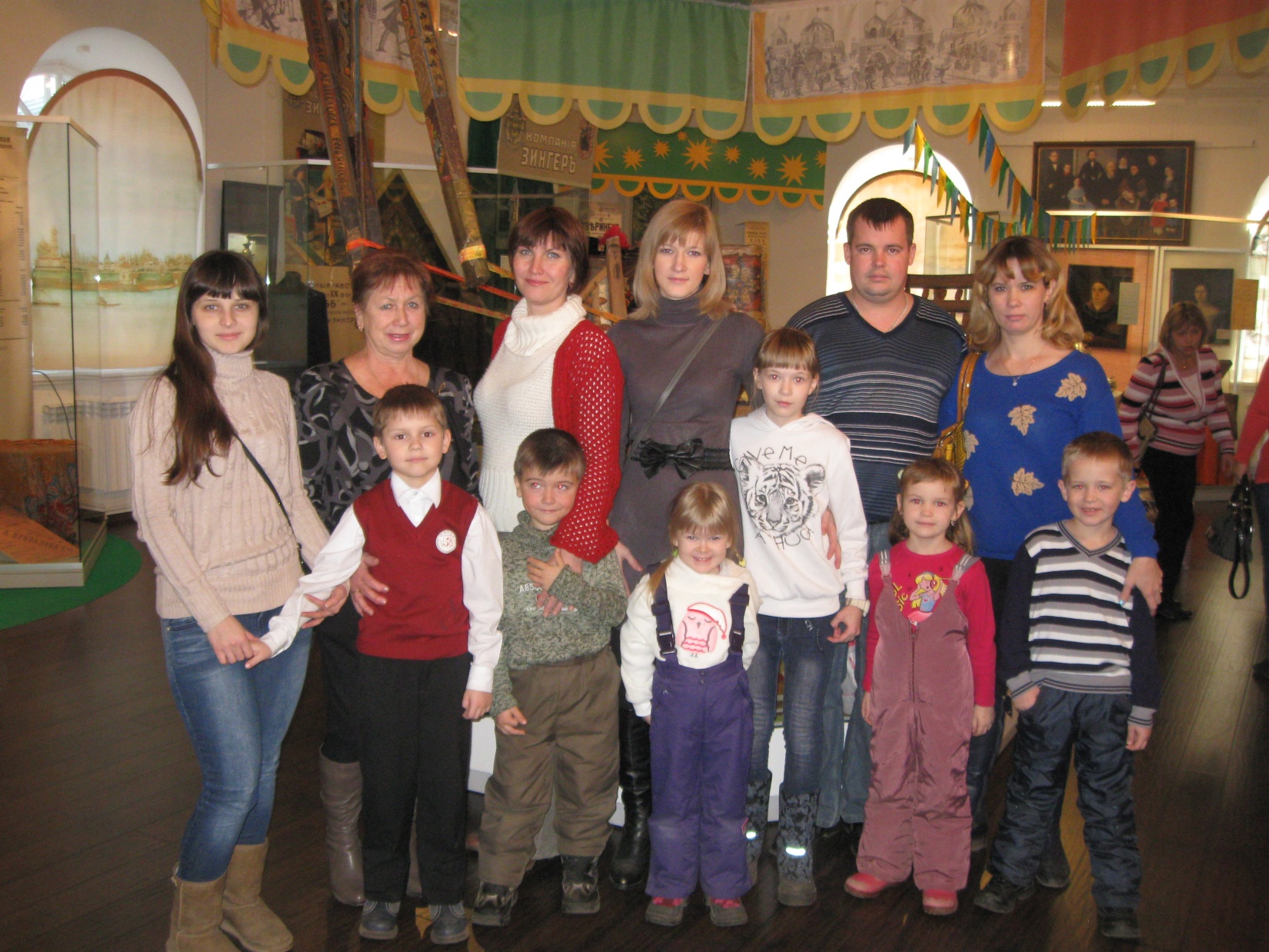 Спасибо музею !!!